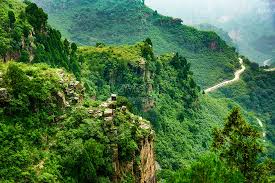 স্বাগতম
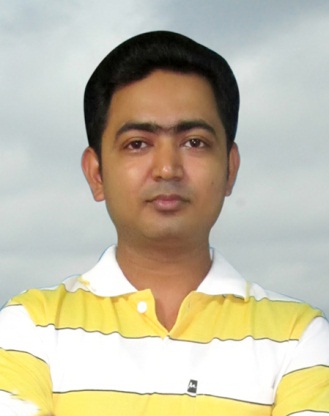 বিশ্বজিৎ চক্রবর্তী 
সহকারি শিক্ষক, 
সাহাতলী উচ্চ বিদ্যালয়,
সাহাতলী, চাঁদপুর। 
মোবাইলঃ০১৭৩১৪৩২৪২৫ । 
E-mail: biswajit1571@gmail.com
8/15/2020
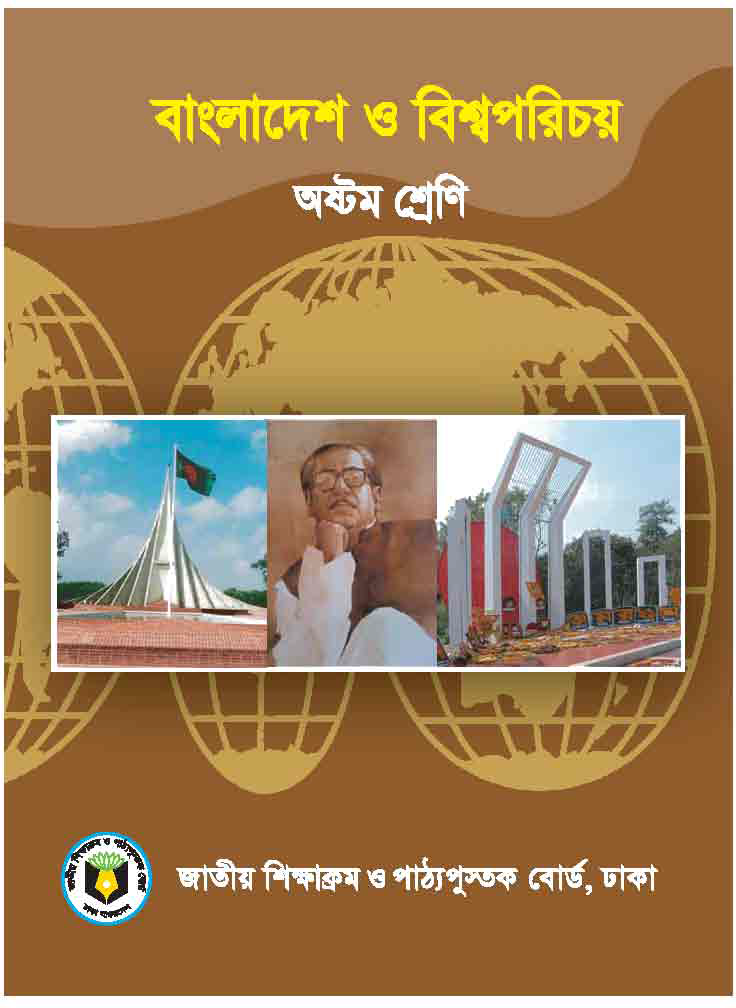 অধ্যায় : 08, পাঠ: 4 ও ৫  সময়: ৫০ মিনিট
8/15/2020
ছবিগুলো লক্ষ কর ?
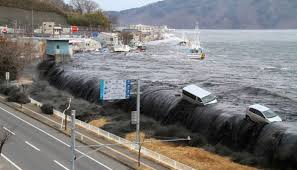 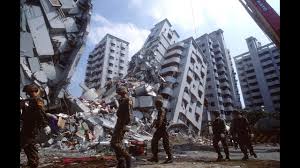 সুনামি
ভূমিকম্প
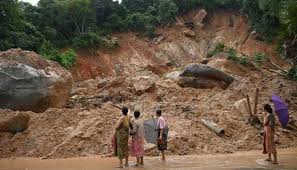 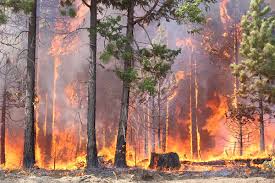 ভূমিধস
দাবানল
বিভিন্ন ধরনের প্রাকৃতিক দুর্যোগ
এই পাঠ শেষে শিক্ষার্থীরা ...
ভূমিকম্প সম্পর্কে বর্ণনা করতে পারবে;
সুনামি সম্পর্কে বর্ণনা করতে পারবে;
ভূমিধস সম্পর্কে বর্ণনা করতে পারবে;
অগ্নিকান্ড ও দাবানল সম্পর্কে বর্ণনা করতে পারবে।
8/15/2020
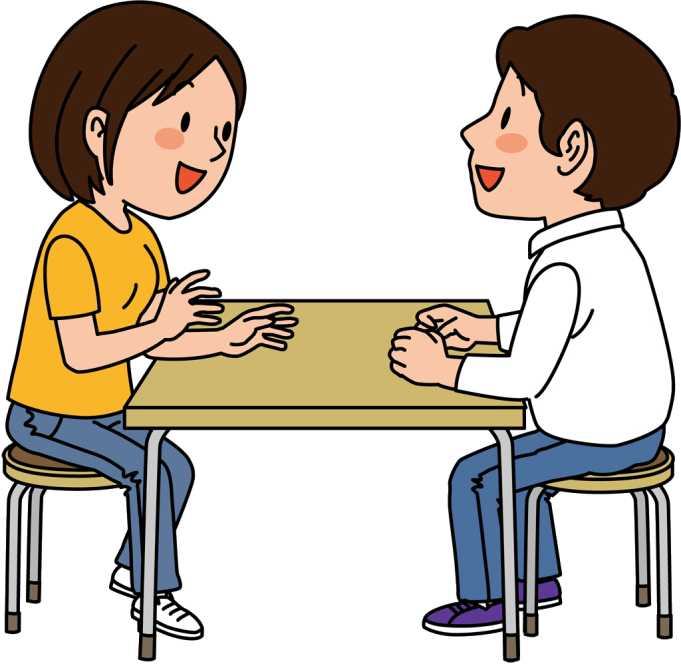 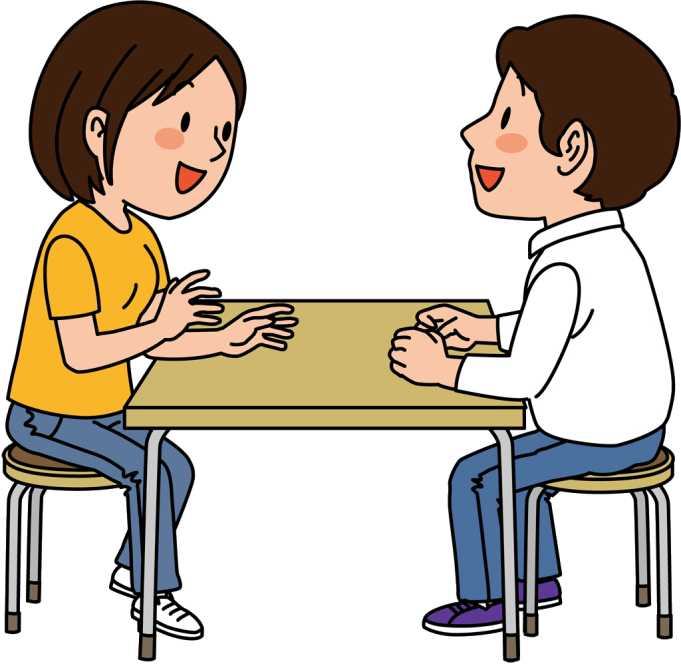 ভূমিকম্প কেন এত ভয়াবহ ?
সময়ঃ ৩ মিনিট
8/15/2020
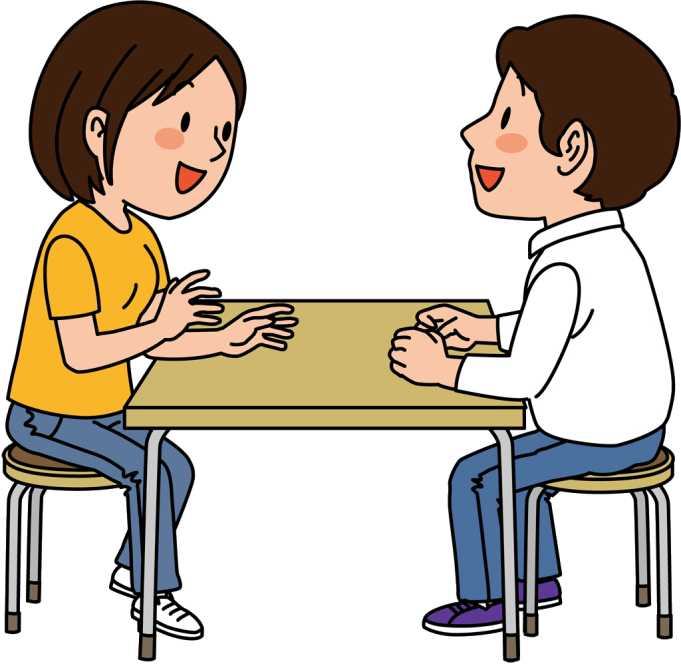 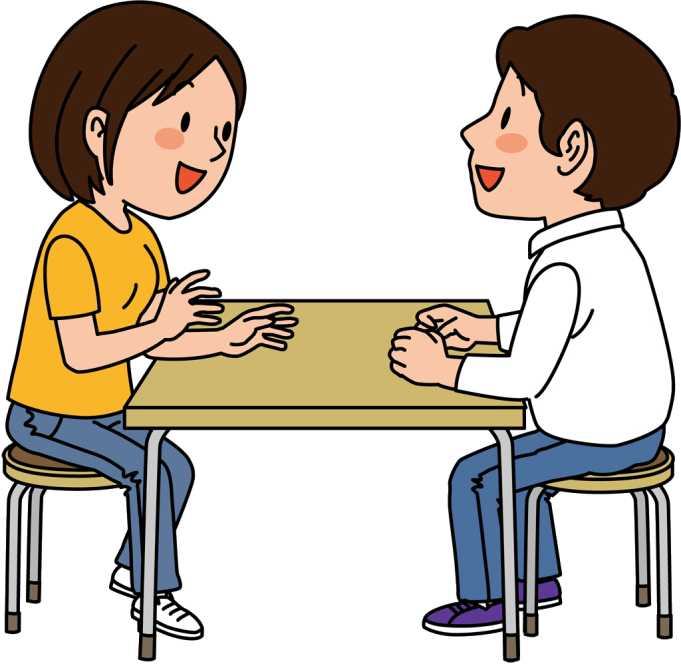 জোড়ায় কাজ
সুনামির ফলে কী কী ক্ষয় ক্ষতি হতে পারে তার একটি তালিকা তৈরি কর।
সময়ঃ 5 মিনিট
8/15/2020
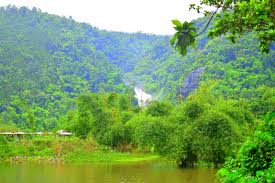 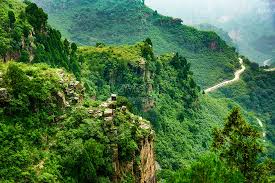 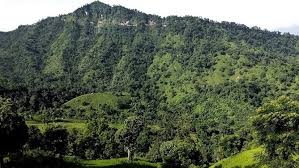 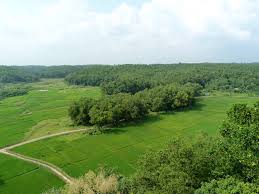 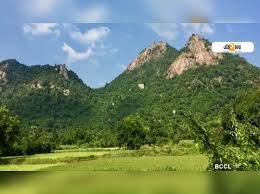 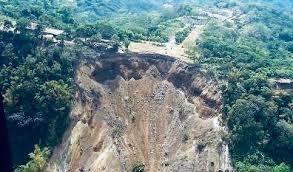 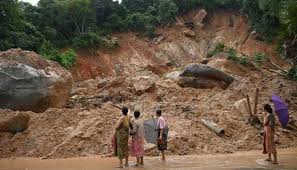 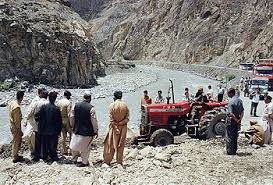 অগ্নিকান্ড ও দাবানল
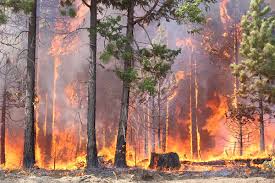 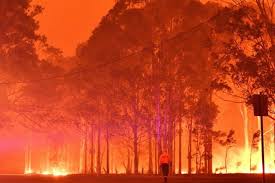 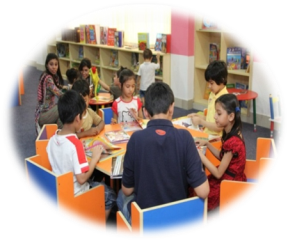 দলীয় কাজ
সময়ঃ ৮ মি.
অগ্নিকান্ড ও দাবানলের মধ্যে পার্থক্য কী  
 উল্লেক কর।
8/15/2020
মূল্যায়ণ
১। সুনামি অর্থ কী?
২। সুনামি কোন দেশি শব্দ ?
৩। অগ্নিকান্ড  কাকে বলে?
৪। দাবানল কাকে বলে?
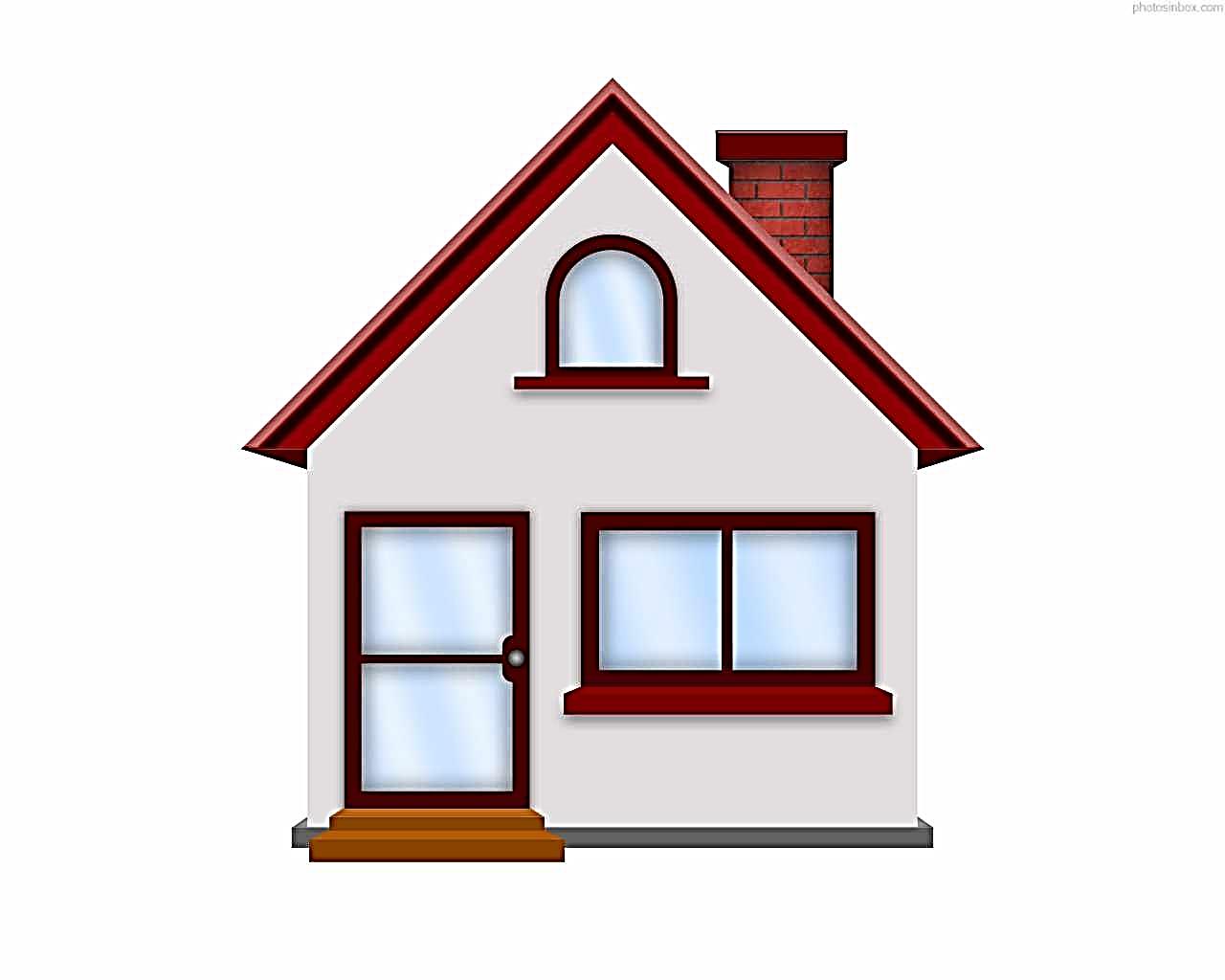 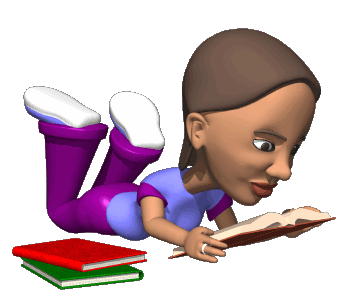 বাড়ির কাজ
ভূমিধসের কারন কী ? কী ভাবে রক্ষা করা যায় বর্ননা কর।
8/15/2020
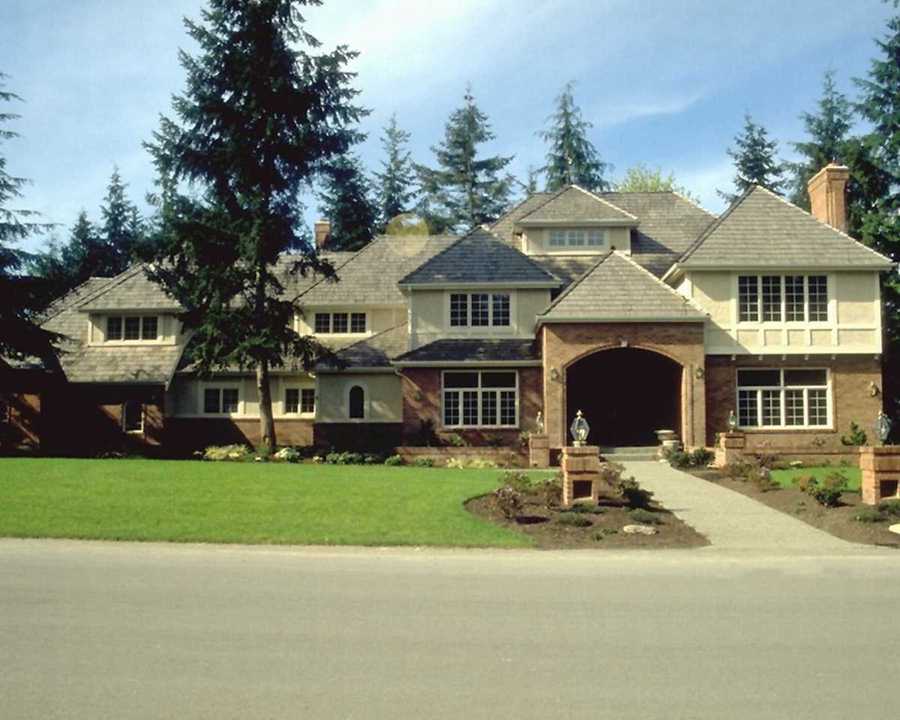 সবাইকে ধন্যবাদ